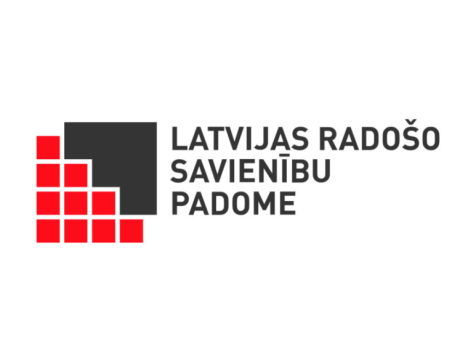 Inga Brūvere
Biedrības «Latvijas Radošo savienību padome» (RSP) valdes priekšsēdētāja kopš 2019. gada
RSP mērķi saskaņā ar biedrības  statūtiem:
Kultūras pieejamības veicināšana Latvijas sabiedrībai
Kulturālas un sociāli ilgtspējīgas dzīves vides veicināšana Latvijā
Radošo darbinieku profesionālo, sociālo un ekonomisko tiesību un interešu aizstāvība
Latvijas Radošo savienību padome (RSP) ir lielākā kultūrpolitikas NVO Latvijā, kas pārstāv 11 radošās savienības un vairāk nekā 3000 fizisko biedru. RSP pārstāv: Latvijas Komponistu savienība, Latvijas Mākslinieku savienība, Latvijas Rakstnieku savienība, Latvijas Teātra darbinieku savienība, Latvijas Zinātnieku savienība, Latvijas Fotogrāfu savienība, Horeogrāfu asociācija, Latvijas Arhitektu savienība, Latvijas Dizaineru savienība, Latvijas Kinematogrāfistu savienība, Latvijas Rokmūzikas asociācija.  

Latvijas Radošo savienību padome dibināta 1988. gadā Rakstnieku savienības paplašinātajā plēnumā kā Radošo savienību Kultūras padome. 1995. gadā reģistrēta kā profesionālo radošo organizāciju apvienība – Latvijas Radošo savienību padome. Padome dibināta un darbojas ar pārliecību, ka latviešu valodas, kultūras, tradīciju, nacionālās identitātes un profesionālās mākslas saglabāšana un attīstīšana ir nozīmīgs un izšķirošs Latvijas valsts ilgtspējīgas pastāvēšanas pamats.
RSP sadarbojas ar:
 
Kultūras ministriju
Valsts Kultūrkapitāla fondu
Finanšu ministriju un Valsts ieņēmumu dienestu
Rīgas domes Kultūras komisiju un Rīgas domes Izglītības, kultūras un sporta departamentu
Laikmetīgās kultūras nevalstisko organizāciju asociāciju (LKNVOA)
RSP pārstāvniecība komisijās un darba grupās:

Valsts Kultūrkapitāla fonda padomē,
Dalība Autortiesību likuma papildinājumu izstrādes darba grupa,
Nacionālajā Kultūras padomē,
Kultūras aliansē (kopā ar biedrību „Laiks kultūrai”, kas apvieno nacionālas nozīmes kultūras institūciju vadītājus un Laikmetīgās kultūras NVO asociāciju),
UNESCO Nacionālās komisijas Asamblejā,
Nacionālā Kultūrizglītības padomē (pie LR Kultūras ministrijas),
RSP ir biedrs Pilsoniskā aliansē.
RSP nozīmīgākie darbi kultūrpolitikas jomā
Pēc RSP iniciatīvas 2014. gadā tika izveidota Izcilības balva kultūrā, ko katru gadu pasniedz Kultūras ministrija
Pēc RSP iniciatīvas 2018. gada pieņemts «Radošo personu statusa un profesionālo radošo organizāciju likums» un ar to saistīta «Radošo personu atbalsta programma», ko administrē RSP, ik gadu sniedzot atbalstu vairāk kā 400 radošām
Pēc RSP iniciatīvas un ar Kultūras ministrijas atbalstu kopš 2020. gada VKKF izveidota mērķprogramma «Jaunrades veicināšanas stipendiju mērķprogramma», ko 2022. gadā saņēma 43 radošas personas, ik mēnesi 914 EUR x 12 mēneši
VKKF finansējuma atgriešana pie 3% no akcīzes nodokļiem no 2024. gada
Sadarbībā ar Kultūras un Finanšu ministrijām ir panākta vienošanās par Autoratlīdzības režīma pagarināšanu uz vienu gadu līdz 2023. gada beigām, tā saglabājot vienkāršu nodokļu nomaksas režīmu radošām personām
Sadarbība ar Rīgas domi un Rīgas domes Izglītības, kultūras un sporta departamentu 

Kopš 2022. gada dalība gan RD kultūras konkursu un festivāla mērķprogrammas saistošo noteikumu, gan nolikumu izstrādē.  RSP pārstāvju dalība arī Rīgas domes Kultūras komisijas sēdēs.
Motivācija darbam padomē

Virsuzdevums - Kultūra kā būtisks priekšnoteikums Rīgas pilsētas ilgtspējīgai attīstībai un iedzīvotāju labklājībai:

Kultūras stratēģijas izstrādāšana un ieviešanai, nodrošinot Rīgā vispusīgu kultūras piedāvājumu,
Kultūras pieejamības vecināšana, kā arī sabiedrības iesaistīšana un integrācija, kas sniedz iespēju cilvēkiem/sabiedrībai dzīvot kulturālā/veselīgā vidē, īstenojot savu potenciālu un spējas;
Kultūras procesu atbalsta politika, tajā skaitā kultūras finansēšanas konkursu saistošo noteikumu un nolikumu izstrādāšana;
Rīgas kā Eiropas kultūras galvaspilsētas starptautiska atpazīstamība, tajā skaitā veicinot vēl ciešāku kultūras sadarbību starp Baltijas valstīm.
www.makslinieki.lv